Презентаціяучениці 10 класуБулахівської ЗШ I-III ст.Кондрачук Олени
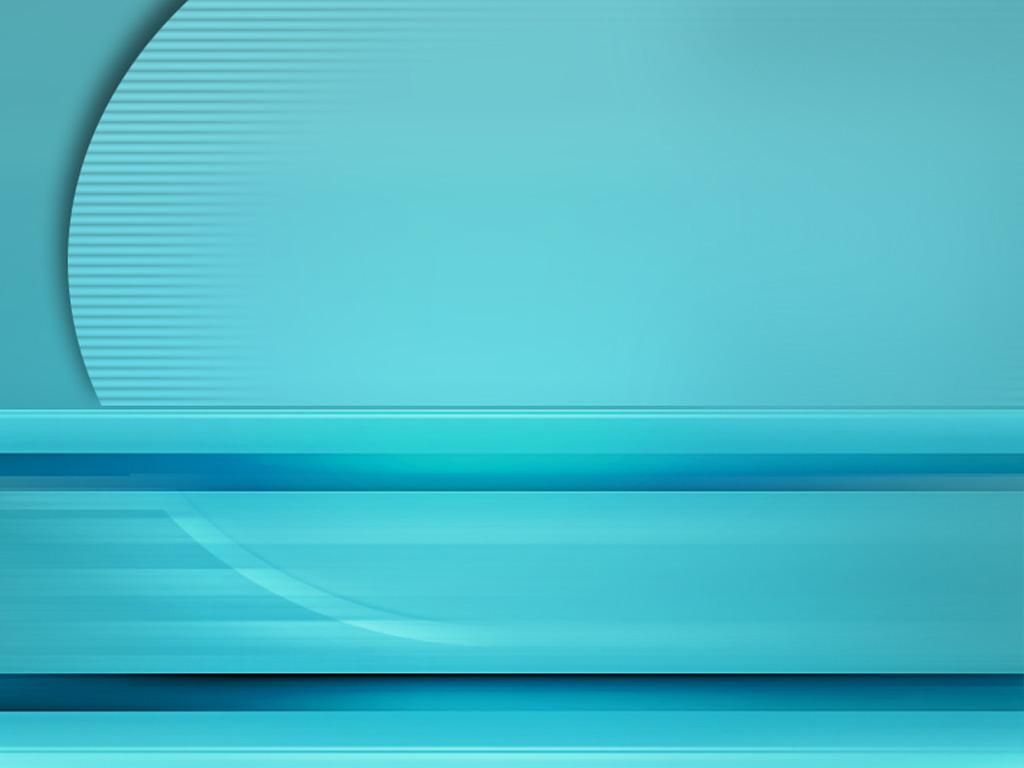 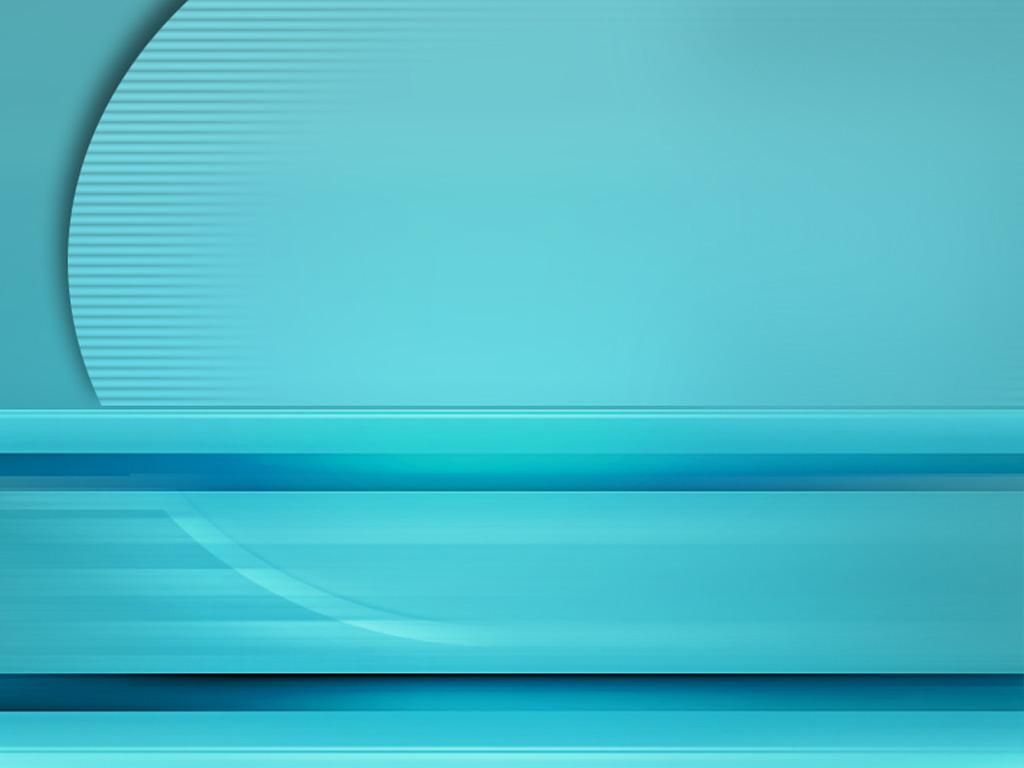 Гормони
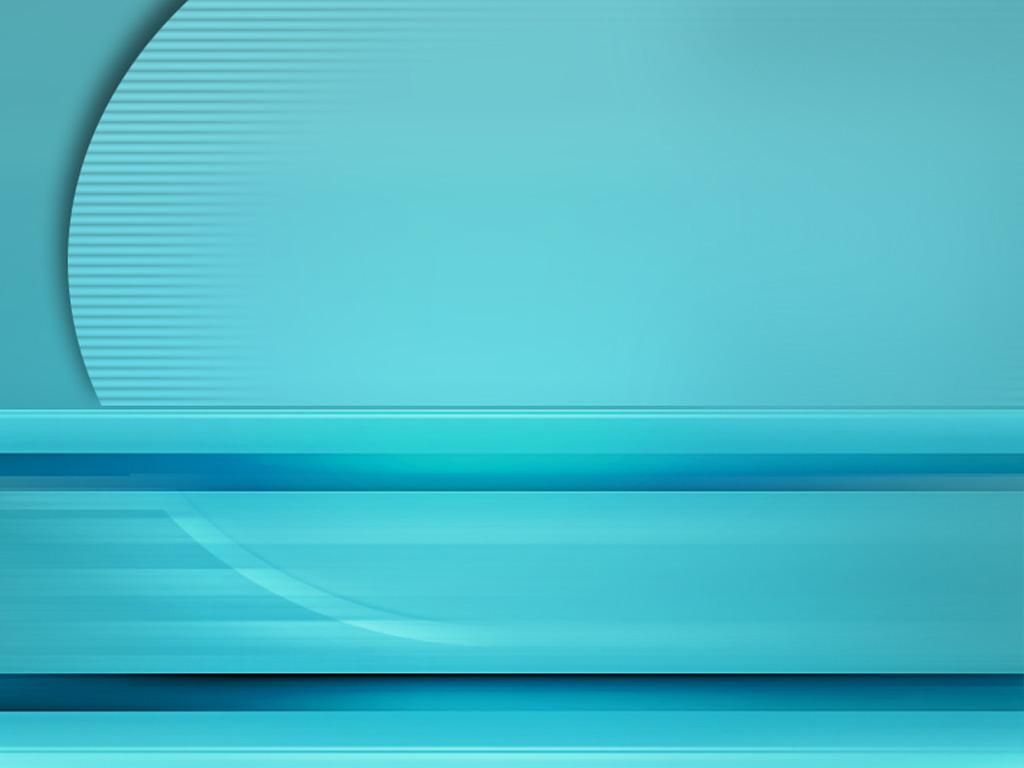 Гормони –це органічні речовини, що виділяються залозами внутрішньої секреції і є ргуляторами найважливіших функцій організму людини і тварин:обміну речовин, росту, статевого розвитку, размноження и т.д.
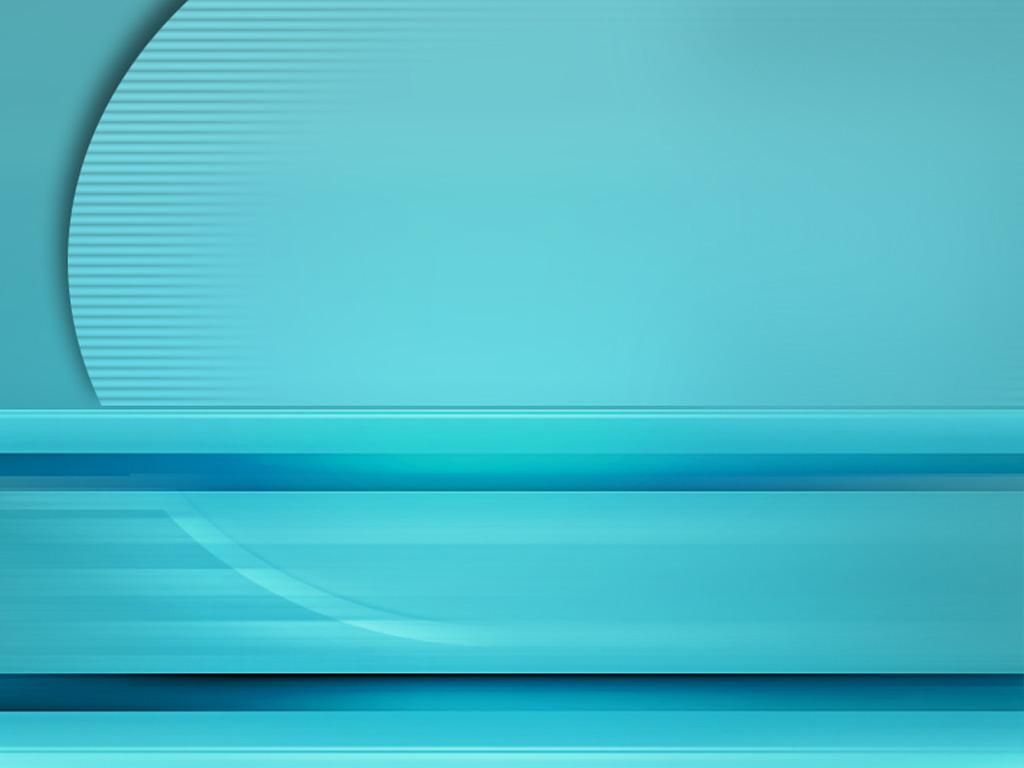 Гормони кори надниркових залоз
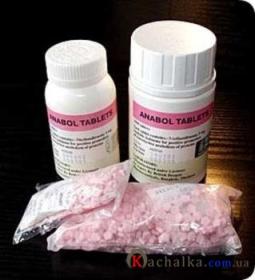 Кортизон - один з 20 гормонів, що виділяється корою надниркових залоз, регулює обмін вуглеводів, застосовується при лікуванні багатьох хвороб (ревматизм, бронхіальная астма, алергічні захворювання).
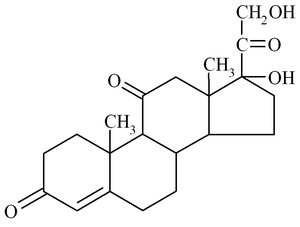 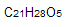 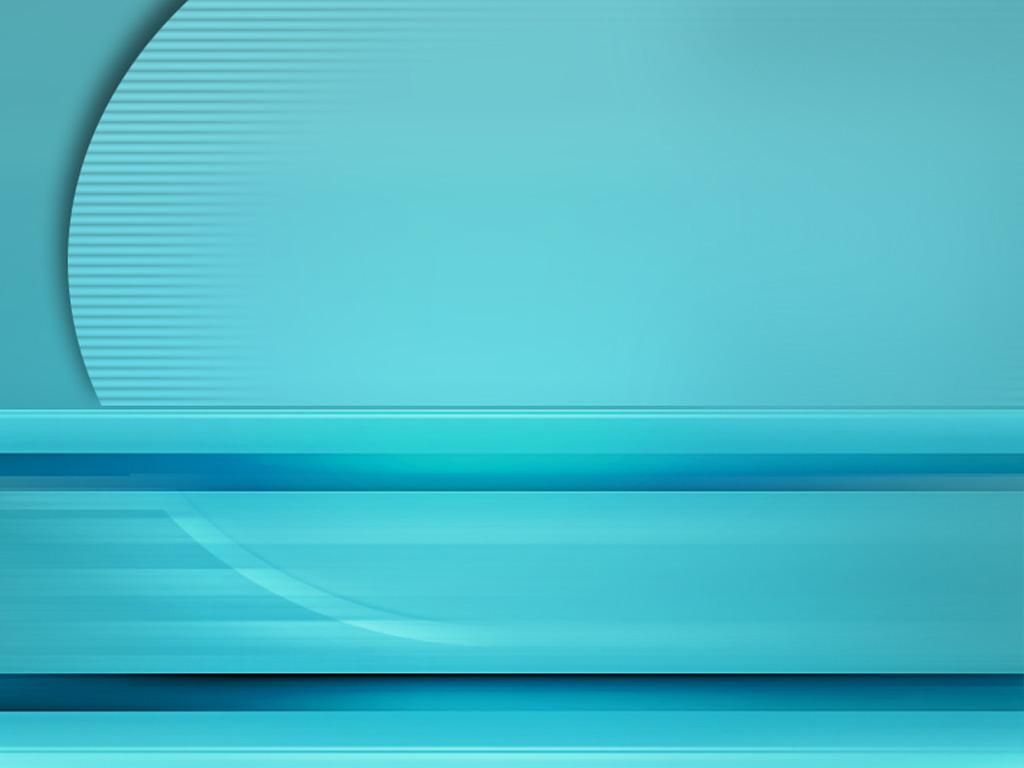 Гормони підшлункової залози
ІнсулІн -  гормон пептидної природи, утворюється в бета-клітинах ппідшлункової залози. Має велике значення при обміні речовин майже в усіх тканинах. Головна дія інсуліна полягає в зниженні концентрації глюкози в крові.
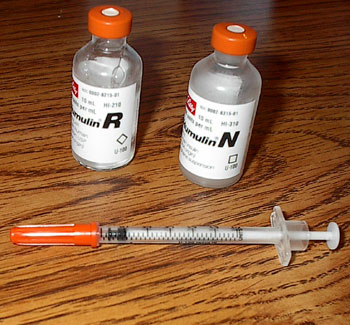 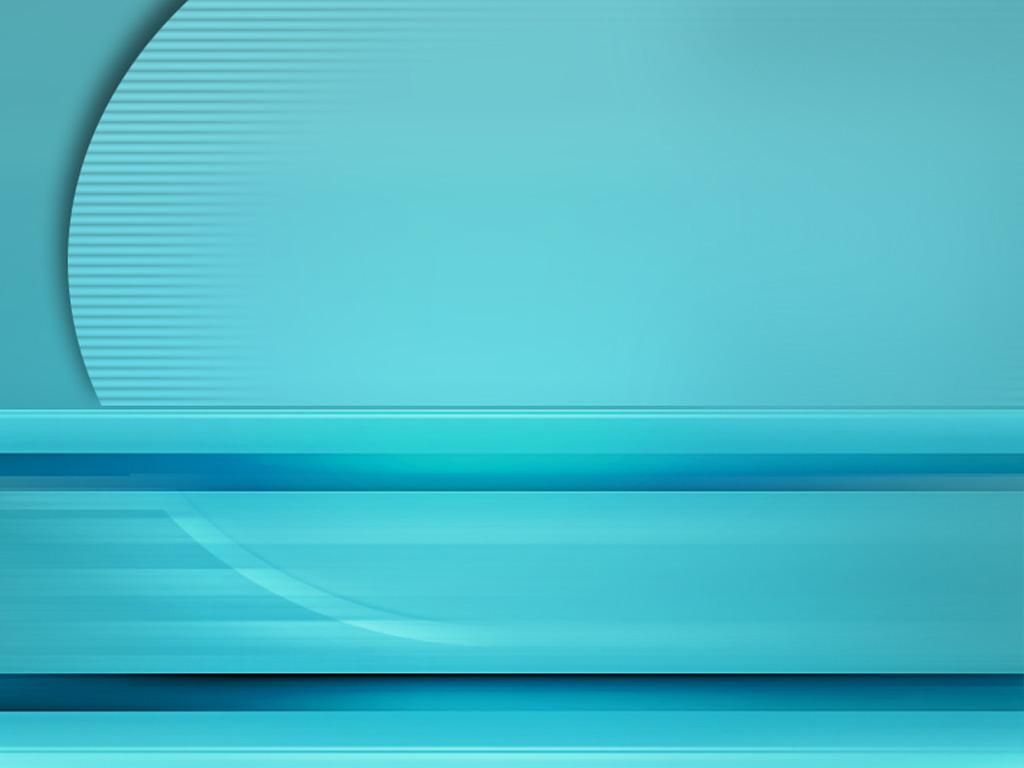 Гормоны  вырабатываемые гипофизом.
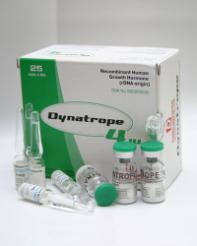 Соматотропин(соматотропный гормон, СТГ, соматропин, гормон роста) - один из гормонов передней доли гипофиза. Относится к         пептидным гормонам, способствует непрерывному увеличению мышечной массы и укреплению костной ткани.
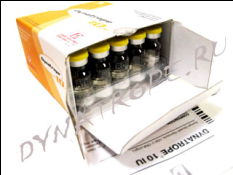 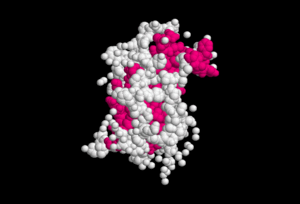 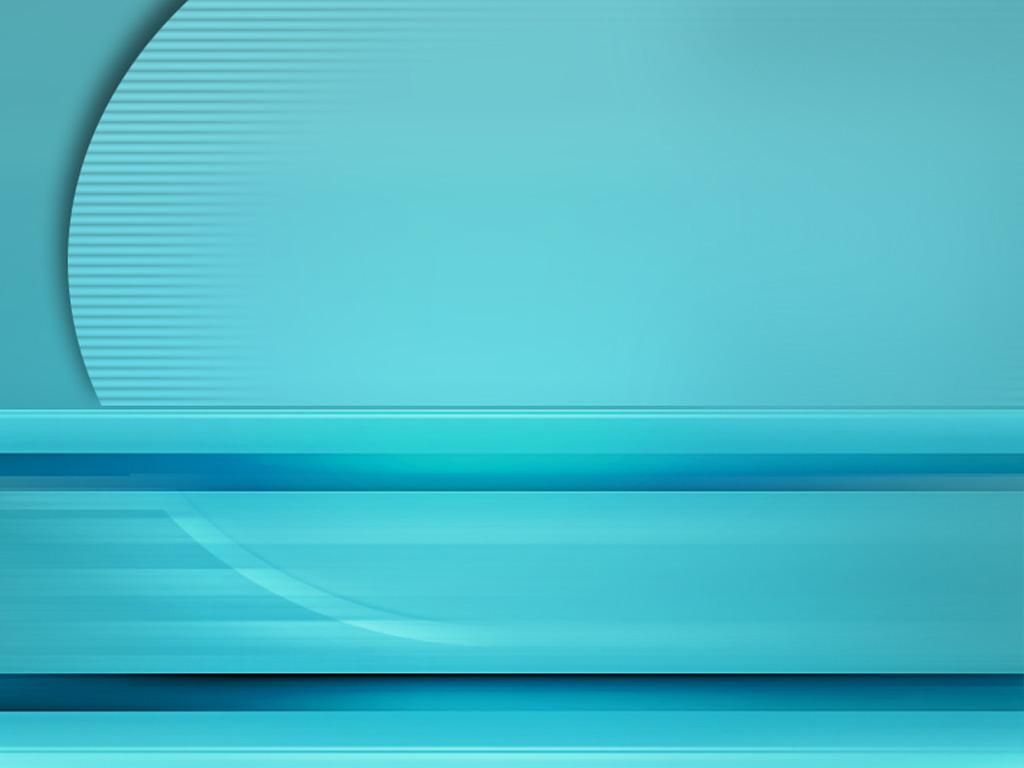 Гормон щитовидной железы.
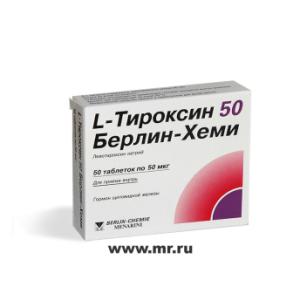 Тироксин - основная форма тиреоидных гормонов щитовидной железы. Гормон усиливающий все виды обмена веществ.
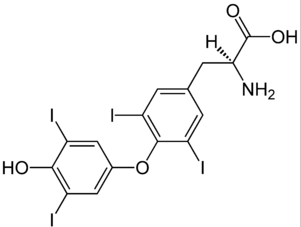 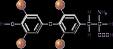 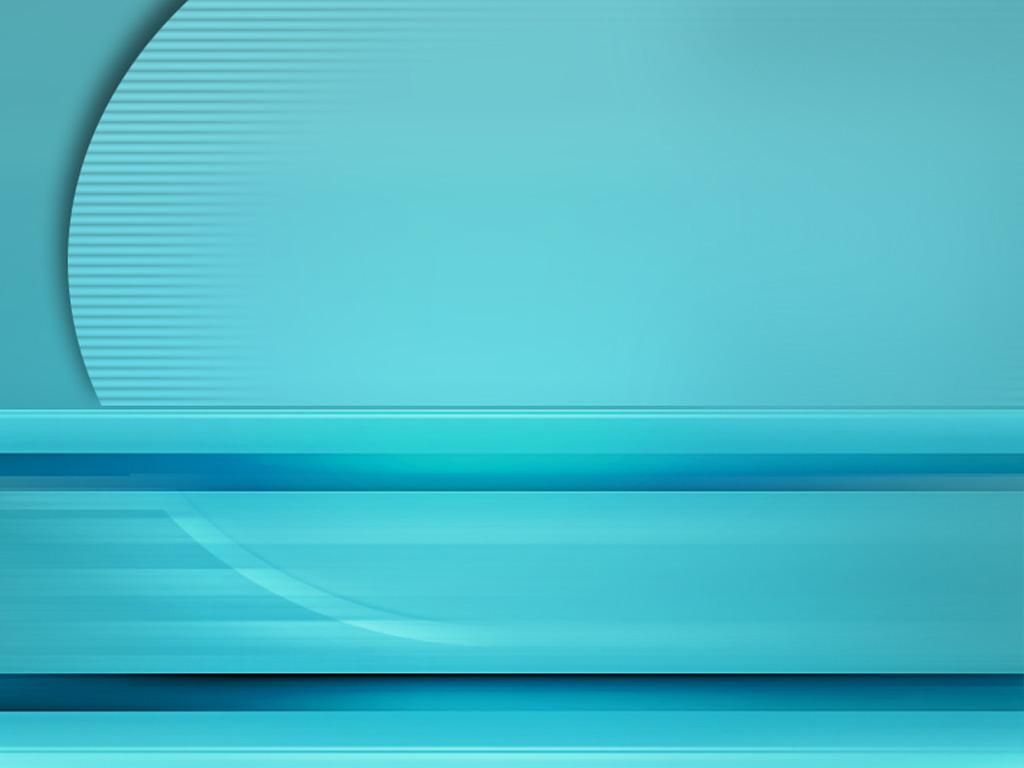 Гормон мозкової функції надниркових залоз.
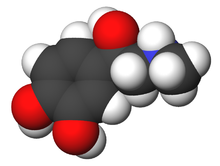 Адреналн  - головний гормон мозкової функції надниркових залоз, а також нейромедіатор. Адреналін міститься в різних органах і тканинах, збільшує артеріальний тиск, прискорює ритм серцевих скорочень.
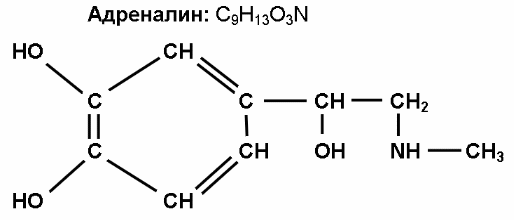 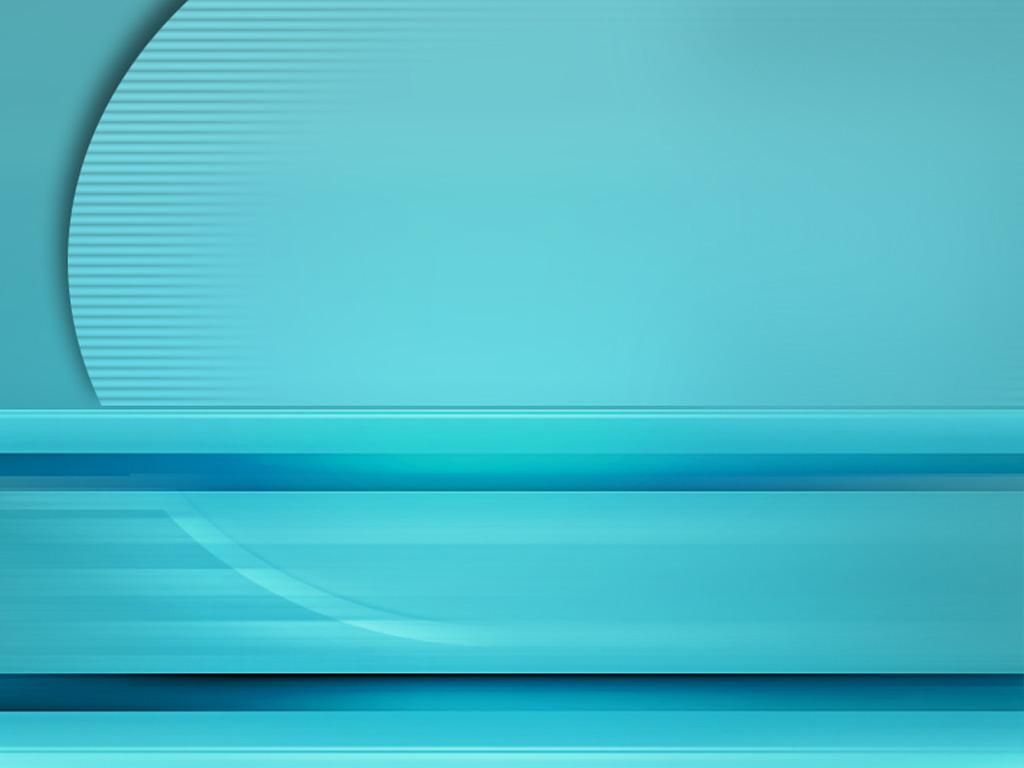 Функції гормонів.
1) Надзвичайно высока фізіологічна активність (викликає значні зміни в работі органів і тканин).
   2) Дистанційна дія (здатність регулювати роботу органів, віддалених від залози, що виділяє гормон).
   3) Швидке руйнування в тканинх (гормони не повині в них збиратися).
   4) Непереривна секреція відповідною залозою(викликано необхідністю дії на роботу відповідного органу в кожний момент часу).
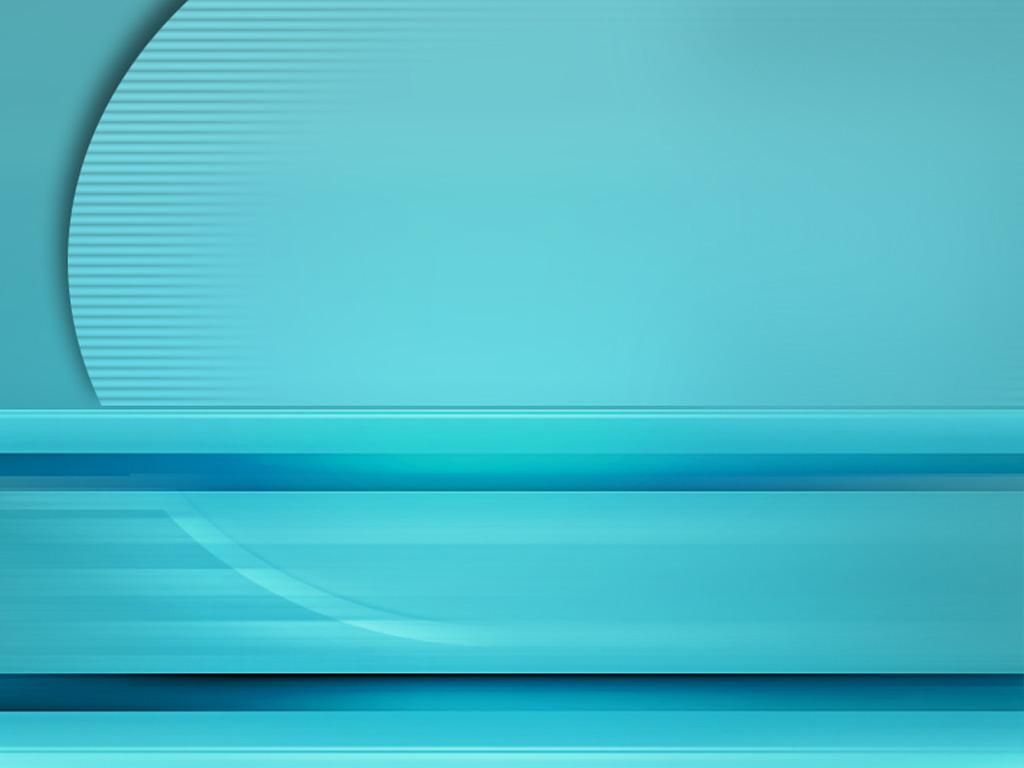 По хімічній будові гормони поділяють на:
    
1. Стероїдні (стероїди)
    2. Гормони –залишки амінокислот.
    3. Пептидні
    4. Білкові
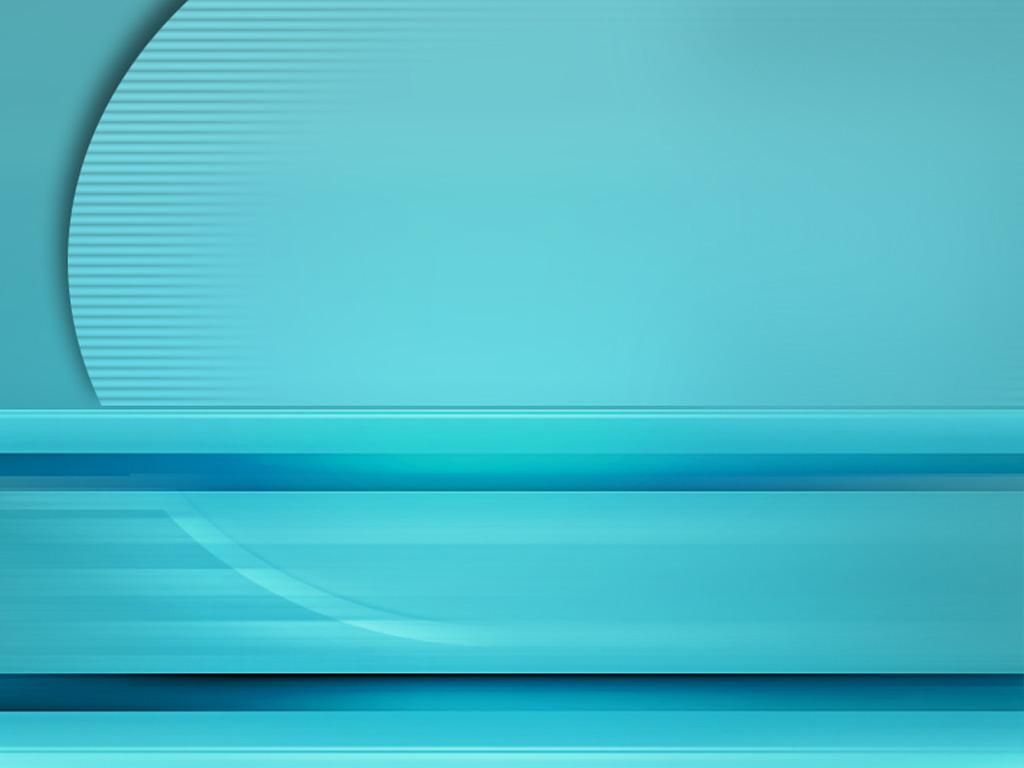 Гормони відіграють важливу біологічну роль:
З їх допомогою здійснюється координація і правильне функціунування всіх органів і систем живого організму.